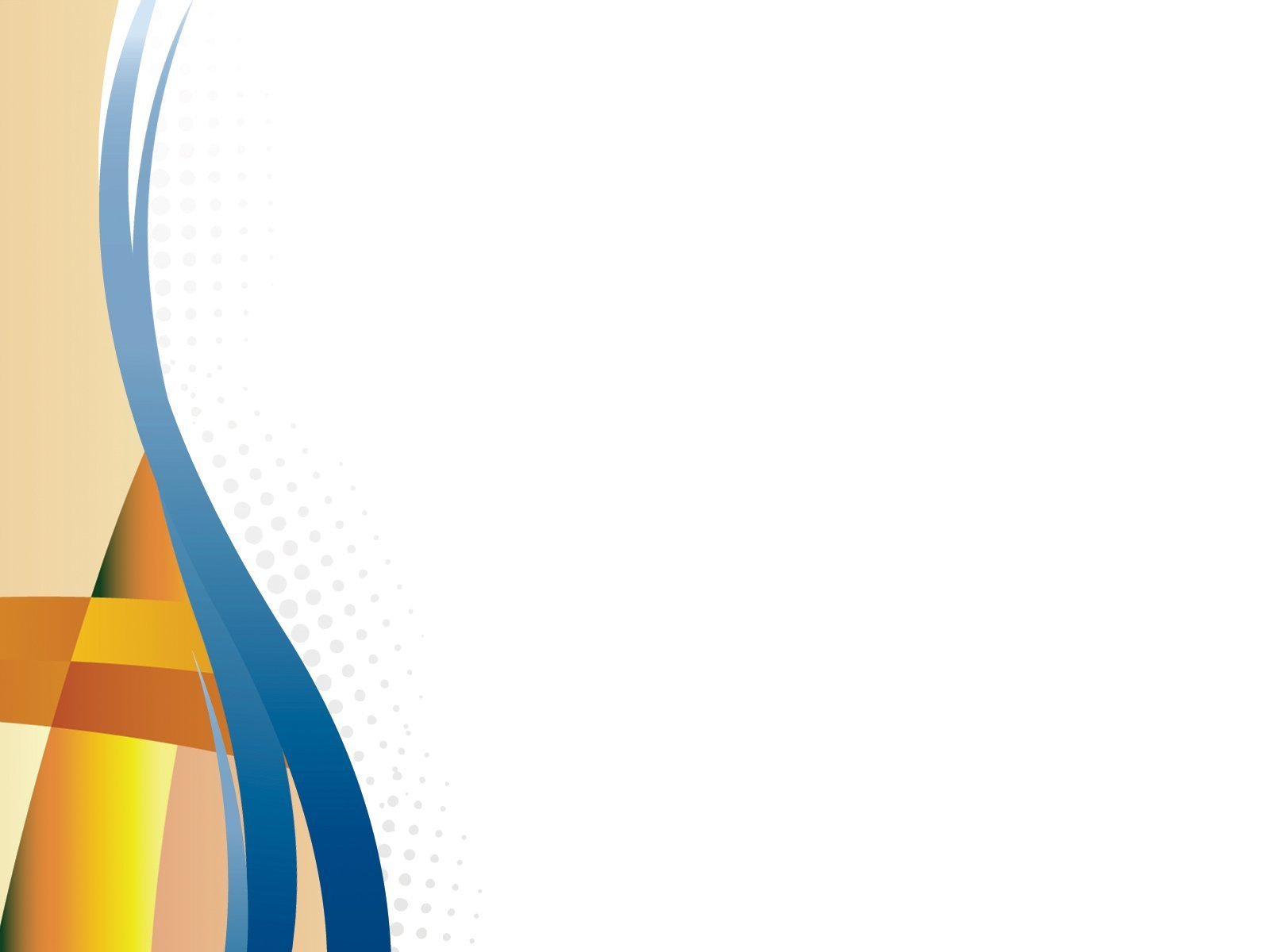 Муниципальное бюджетное дошкольное образовательное учреждение «Детский сад № 20»
Программа воспитания в ДОУ
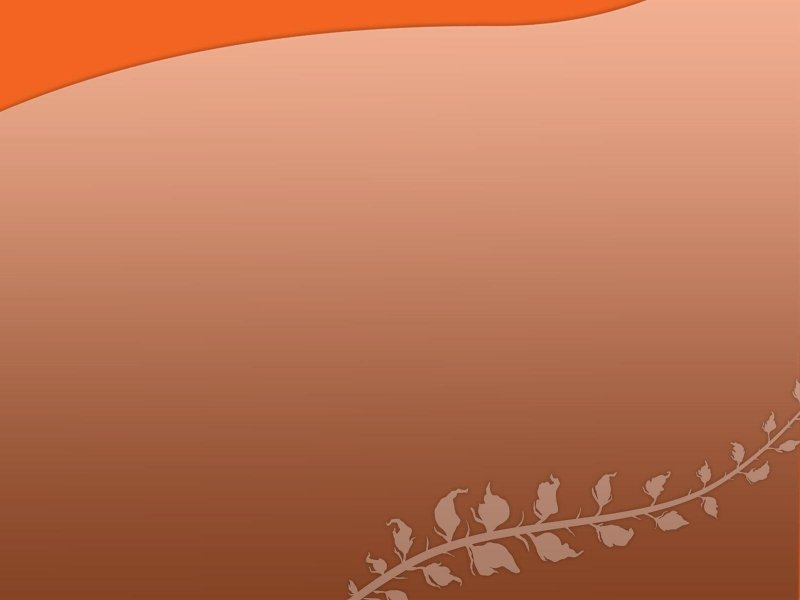 Программа воспитания в ДОУ
Указ президента РФ В.В. Путина № 204 от 07.05.2018 г. «О национальных целях и стратегических задачах развития Российской Федерации на период до 2024 года.
Цели и целевые показатели: воспитание гармонично развитой и социально ответственной личности на основе духовно-нравственных ценностей народов Российской Федерации, исторических и национально-культурных традиций.
Указ Президента РФ от 21.07.2020 г. № 474 «О национальных целях развития РФ на период до 2030 года»
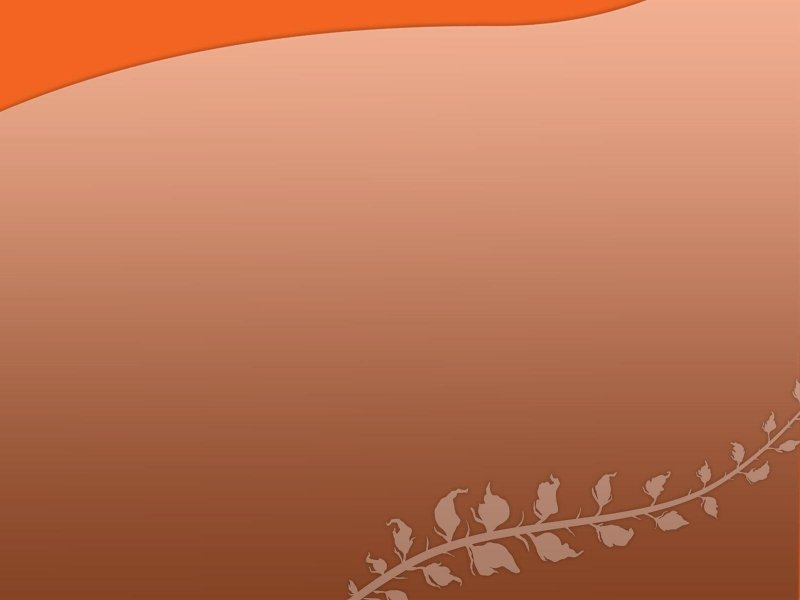 Федеральный закон № 304-ФЗ от 31 июля 2020 г. “О внесении изменений в Федеральный закон по вопросам воспитания обучающихся”

(вступил в силу с 1 сентября 2020 года)
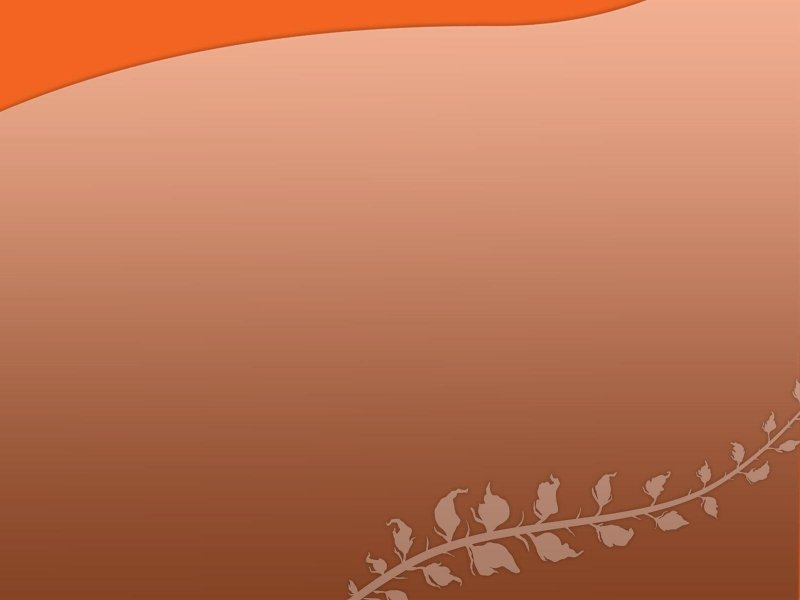 В 2020 г. Госдума приняла новую редакцию закона «Об образовании», в которой были закреплены новые принципы воспитания. Согласно данным изменениям дошкольное учреждение разрабатывает рабочую Программу воспитания, делая акцент на усиление патриотического воспитания, сформированности понятия гражданственности,  воспитания, уважения к культурному наследию страны и памяти защитников Отечества.
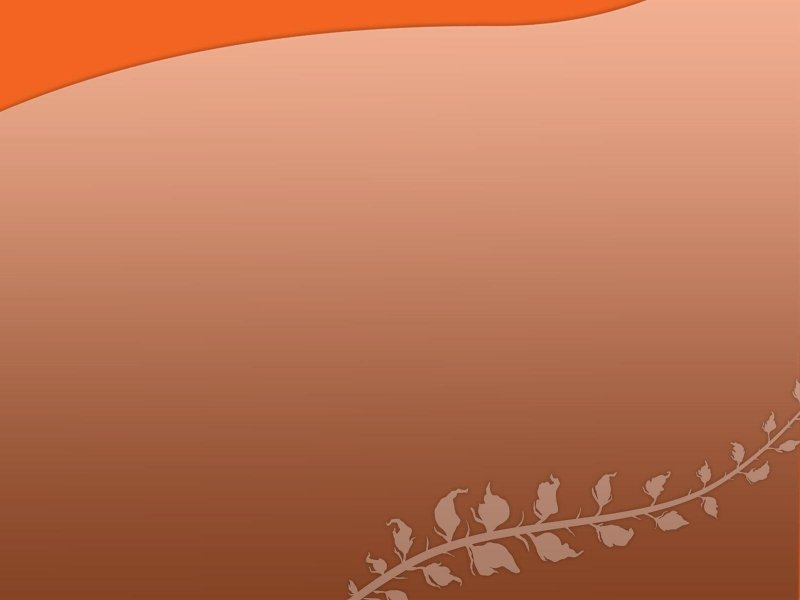 Произошло уточнение понятия «воспитание»
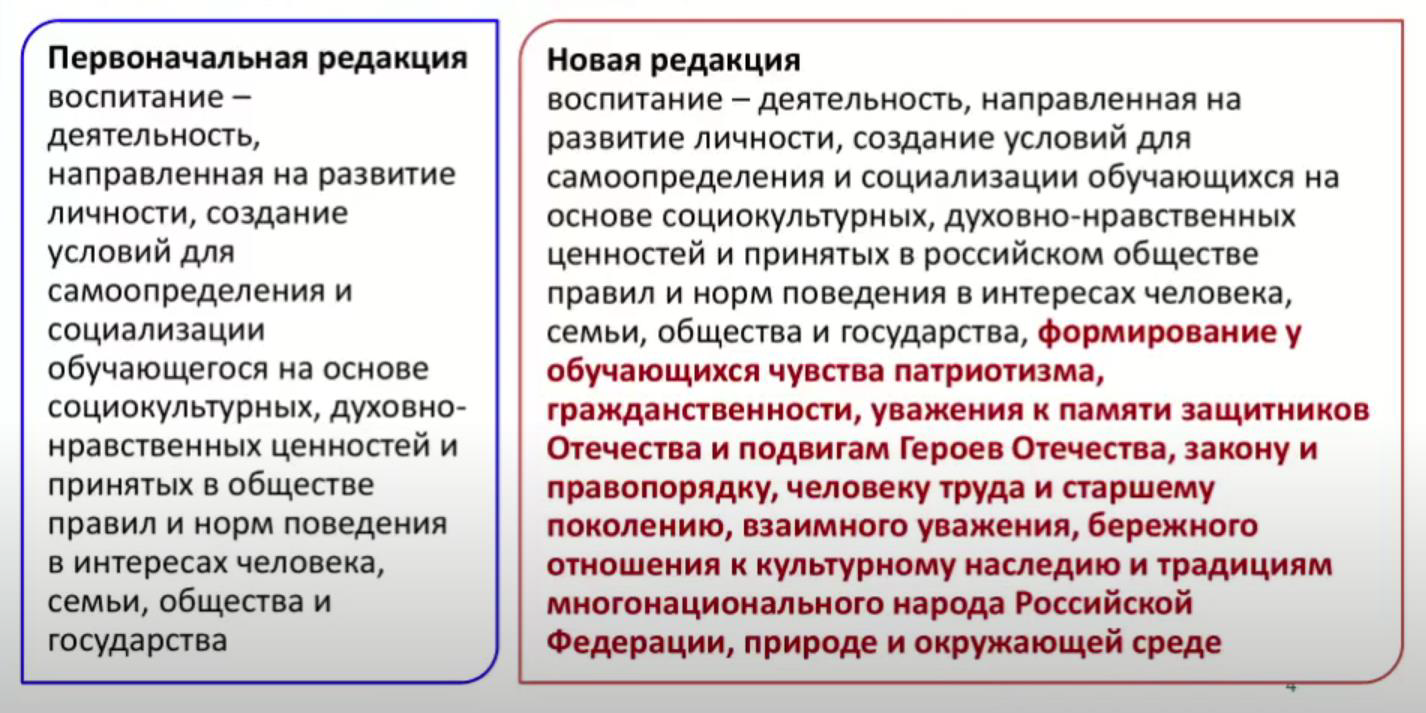 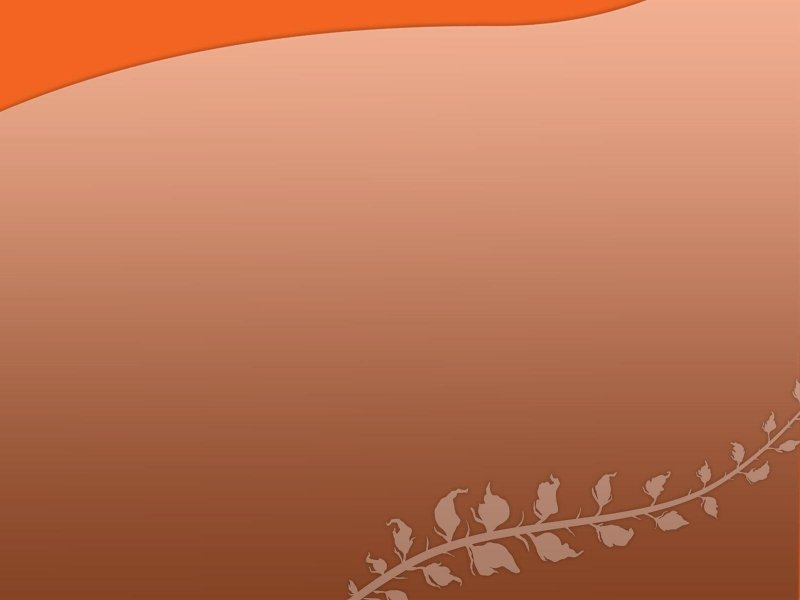 Конкретизировано определение
 «образовательной программы»
Рабочая программа воспитания является обязательной частью основной образовательной программы, реализуемой в ДОУ
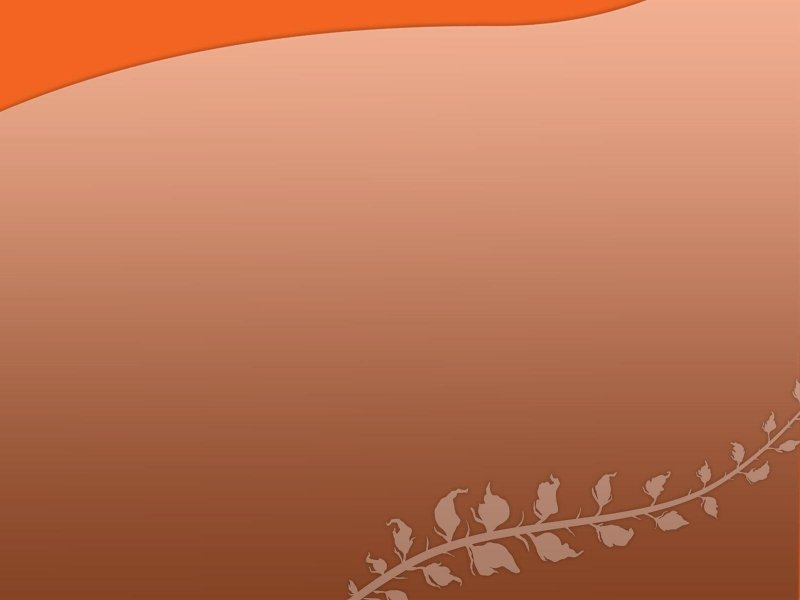 Нормативное правовое и информационное обеспечение при разработке программы воспитания 
Стратегия развития воспитания в Российской Федерации на период до 2025 года, утвержденная распоряжением Правительства РФ от 29.05.2015 г. № 996-р;
Указ Президента Российской Федерации В.В.Путина от 07.05.2018 г. № 204 «О национальных целях и стратегических задачах развития Российской Федерации на период до 2024 года»;
Федеральный закон от 31.07.2020 г. № 304-ФЗ «О внесении изменений в Федеральный закон «Об образовании в Российской Федерации» по вопросам воспитания обучающихся; 
Примерная рабочая программа воспитания для образовательных организаций, реализующих образовательные программы дошкольного образования, одобренная решением федерального учебно-методического объединения по общему образованию от 01.07.2021 г. № 2/21;
Федеральный государственный образовательный стандарт дошкольного образования, утвержденный приказом Министерства образования и науки России от 17 октября 2013г. № 1155;
Основная образовательная программа дошкольного образования 
Региональные и муниципальные программы воспитания
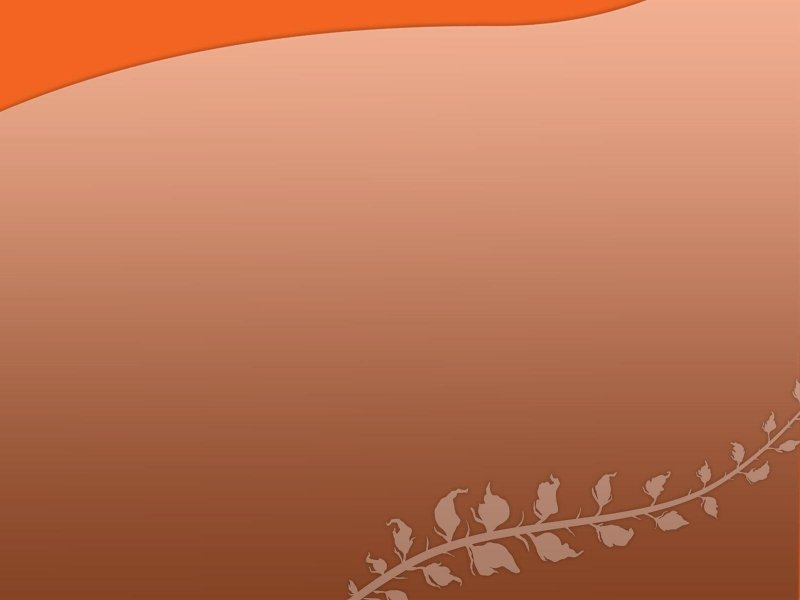 Части программы
Основная составляет 60%.
Вариативная часть (40%) разрабатывалась с учетом:
   национальностей, традиций, финансирования, климата;  
    выбранных парциальных рабочих программ воспитания ДОУ;
  поддержки интересов педагогического коллектива;
  традиций детского сада, группы.
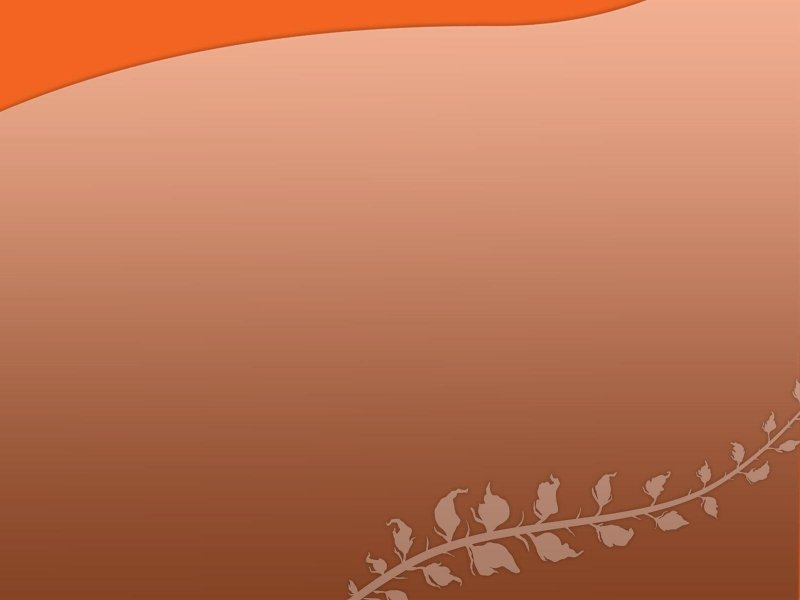 Разделы программы
1. Целевой. 
2. Содержательный
3.Организационный
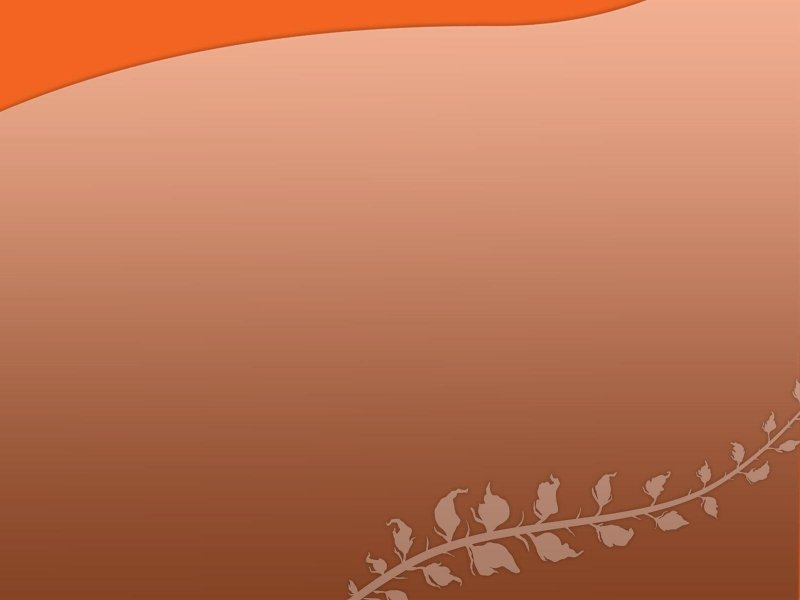 В примерной программе обозначены 6 основных направлений воспитания, которые более подходят к дошкольному возрасту и прописываются в обязательной части программы:
Патриотическое воспитание
Социальное воспитание
Трудовое воспитание
Познавательное воспитание
Физическое и оздоровительное воспитание
Этико-эстетическое воспитание
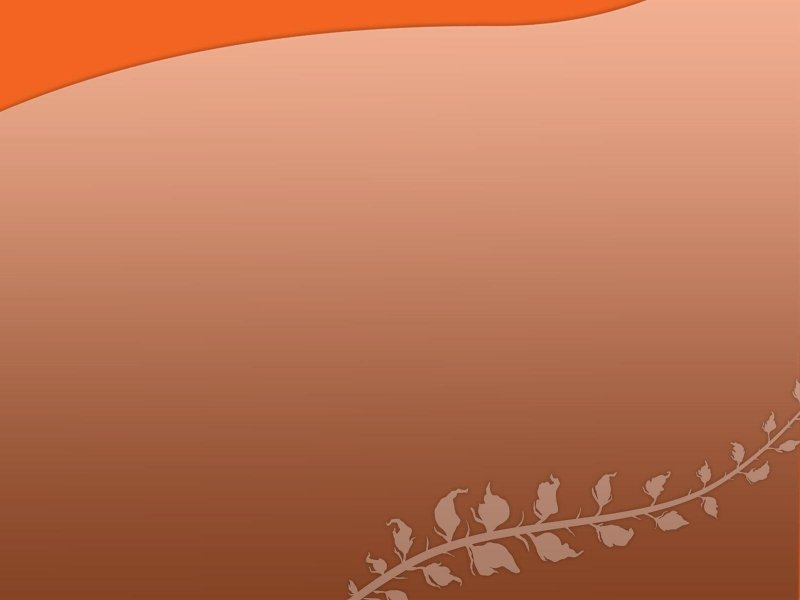 В каждом направлении воспитания реализуются определенные воспитательные задачи, а также формируются определенные базовые ценности, которые необходимы для определения целевых ориентиров и портрета воспитанников
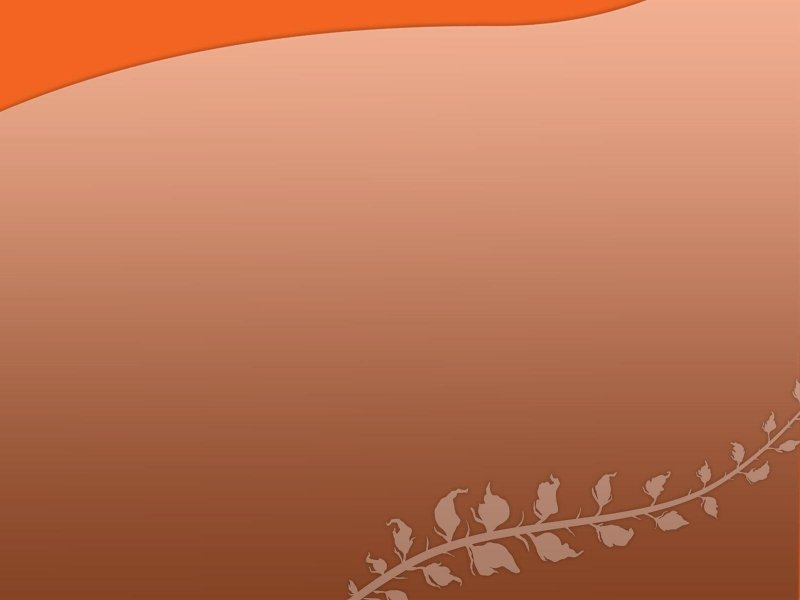 Цель программы воспитания ДОУ
Цель воспитания в ДОУ – личностное развитие дошкольников и создание условий для их позитивной социализации на основе базовых ценностей российского общества через:
 1) формирование ценностного отношения к
     окружающему миру, другим людям, себе;
 2) овладение первичными представлениями о
     базовых ценностях, а также выработанных
     обществом нормах и правилах поведения
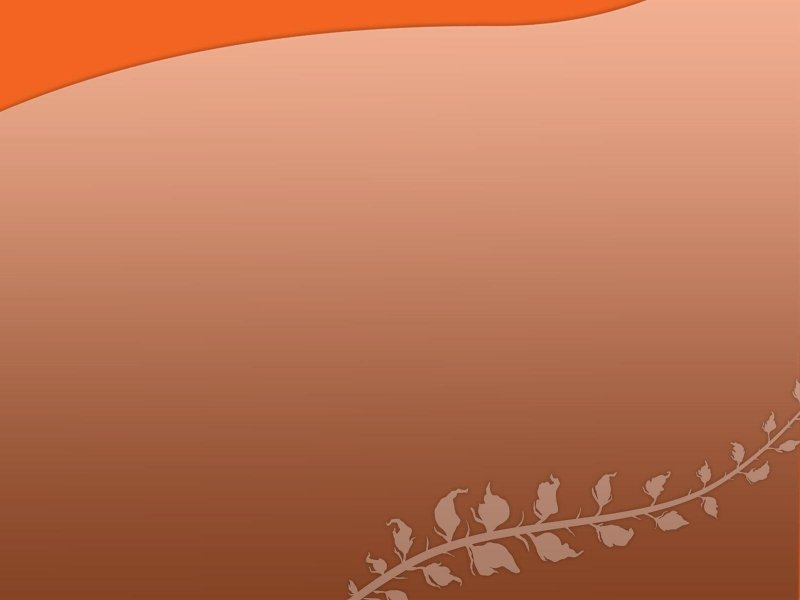 Методологические основы и принципы построения Программы воспитания

Программа воспитания опирается на следующие принципы:

- принцип гуманизма;
- принцип ценностного единства и совместности;
-принцип общего культурного образования;
- принцип следования нравственному примеру;
- принципы безопасной жизнедеятельности; 
-принцип совместной деятельности ребенка и взрослого; 
- принцип инклюзивности;
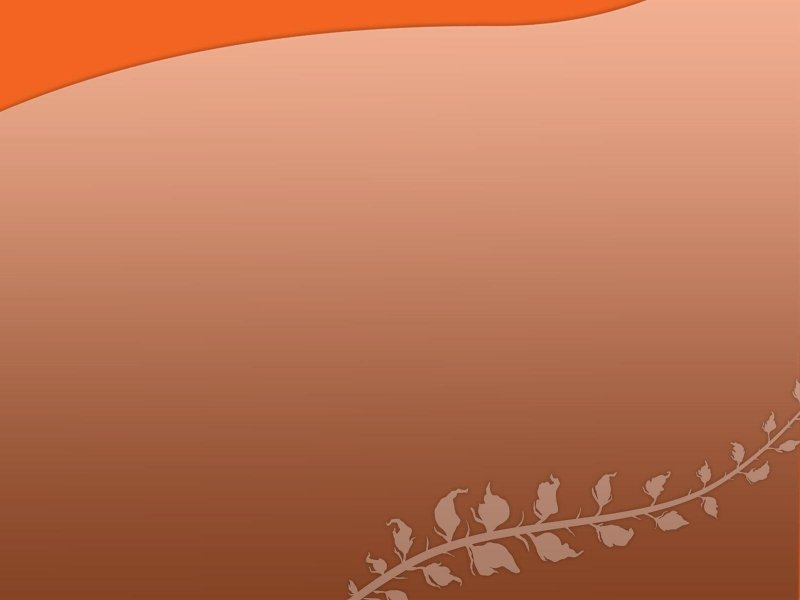 Рабочая Программа воспитания реализуется пообразовательным областям, направлениям,тематическим модулям.
Речевое развитие
Социально-коммуникативное развитие
Познавательное развитие
Художественно-эстетическое развитие
Физическое развитие
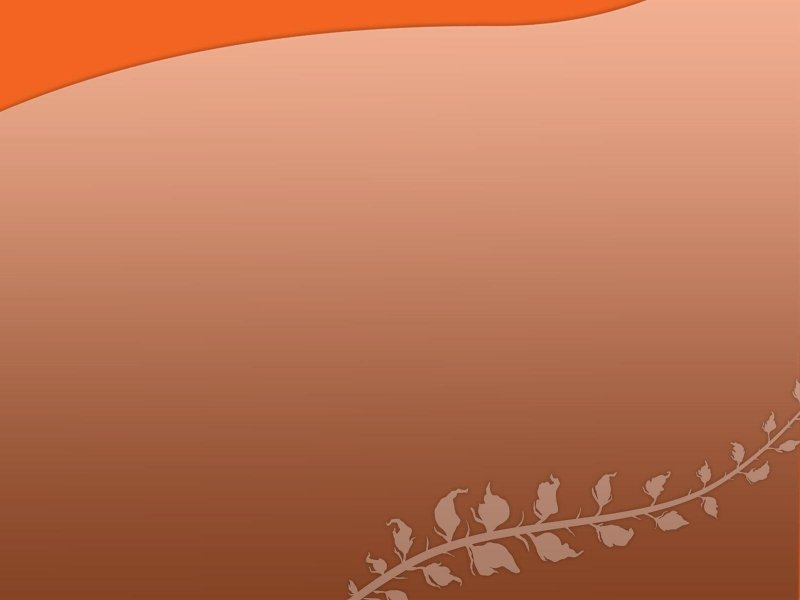 Тематические модули
Творческие соревнования
Воспитание семейных ценностей
Социальное воспитание
Патриотическое воспитание
Воспитание толерантности
Экологическое воспитание
Трудовое воспитание
Создание воспитывающей среды
Работа с родителями
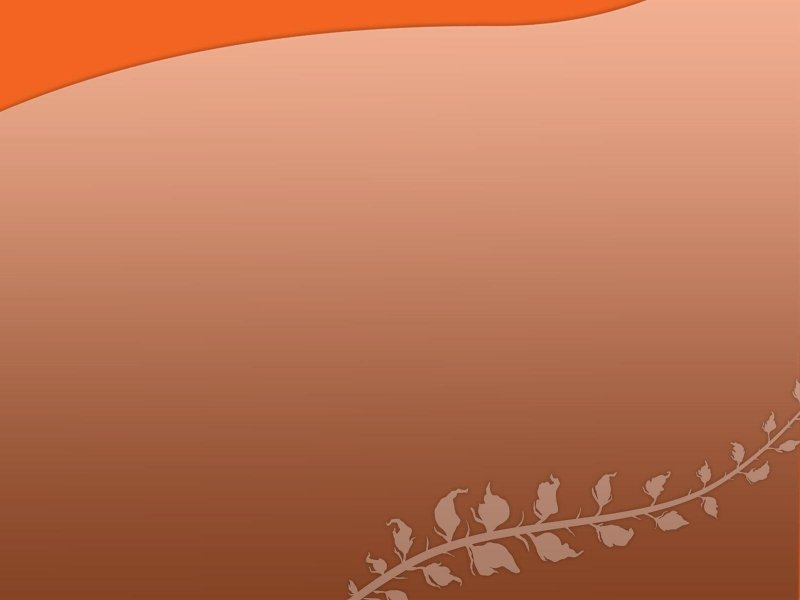 Спасибо за внимание!